KoulutuspakettiKertakäyttömuovidirektiivi eli SUP-direktiivi- vaikutukset pakkausten tuottajavastuuseen
24.1.2023, 
28.3.2023: muokattu diat 28-30, 
18.12.2023, muokattu diat 17-22.
3.1.2024 lisätty dia 16, muokattu dia 27, 31
7.2.2024 päivitetty dia 33
12.4.2024 päivitetty dia 16
4.12.2024 päivitetty dia 16
Sisältö
SUP-direktiivin taustaa ja direktiivin vaatimukset 		3 - 7 
Pakkausten tuottajan määritelmä				8 - 11
SUP-maksu						12 - 16
SUP-tuoteryhmät (pakkaukset)				17 - 24
SUP-pakkausten raportointi					25 - 32
Lisätietoa SUP:sta						33 - 34
2
1. SUPD:n taustaa ja direktiivin vaatimukset
3
Taustaa
SUP-direktiivi = Tiettyjen muovituotteiden ympäristövaikutuksen vähentämisestä annettu direktiivi (EU) 2019/904.

Direktiivin tavoitteena on
vähentää roskaantumista ympäristössä, erityisesti merialueilla,
edistää kiertotaloutta,
yhtenäistää tuotesääntelyä

Soveltamisala
Direktiivissä luetellut kertakäyttömuovituotteet (näistä suuri osa on pakkauksia)
Oxo-hajoavasta muovista valmistetut tuotteet
Muovia sisältävät kalastusvälineet 
Huom.
Tuotteen ei tarvitse olla kokonaan muovia kuuluakseen direktiivin soveltamisalaan, muovin määrälle ei ole määritelty vähimmäismäärää, esim. muovipinnoitettu kartonkimuki on SUP-tuote.

Direktiivin vaatimukset, eli keinot tavoitteiden saavuttamiseksi
Tuotekiellot, kulutuksen vähentäminen, tuotevaatimukset, merkinnät, valistus sekä kustannusvastuu SUP-tuotteiden aiheuttamasta roskaantumisesta.
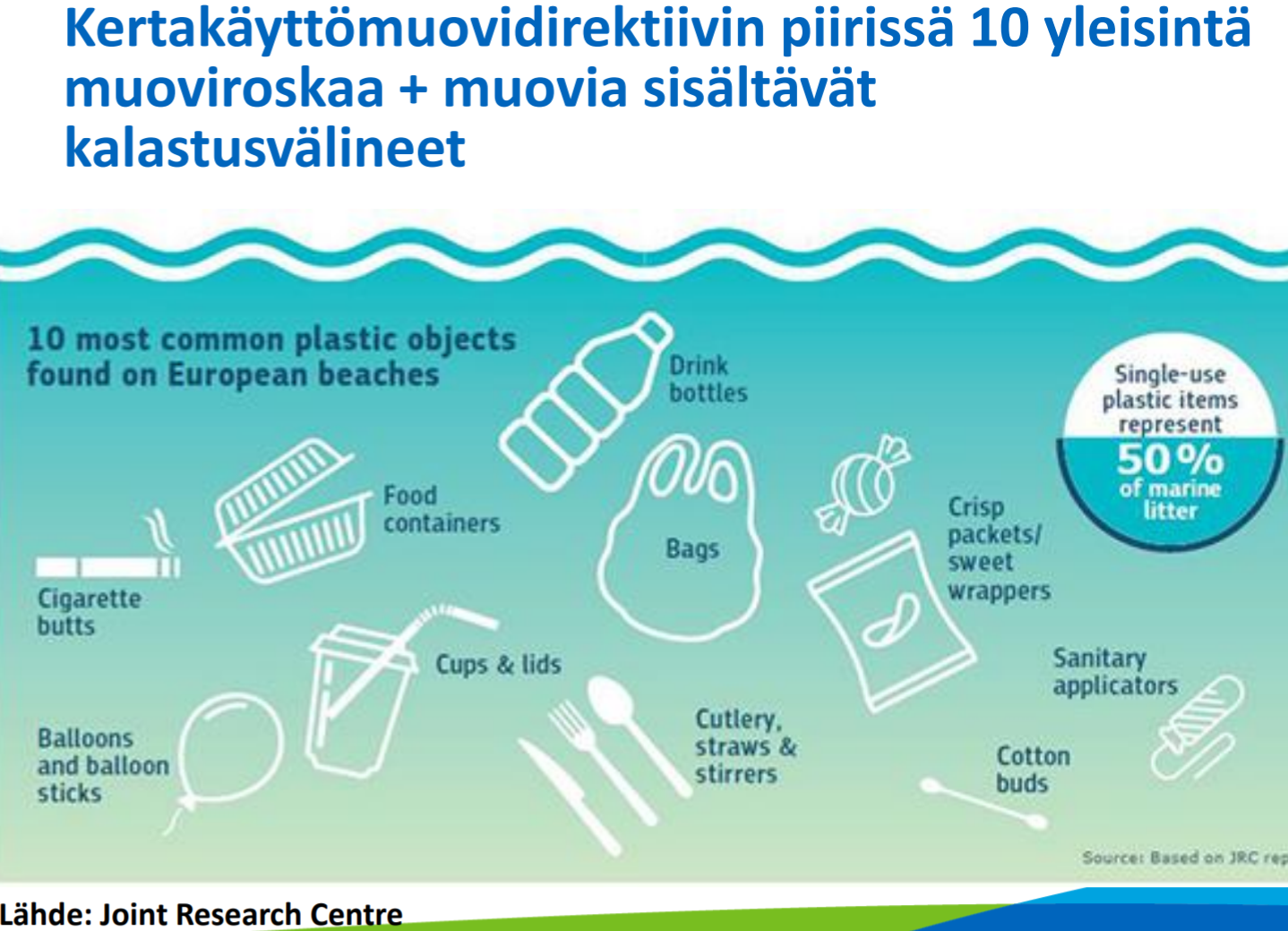 4
SUP-vaatimusten voimaantulo - direktiivin mukainen aikataulu ja täytäntöönpano Suomessa
Lisäksi: 
raportointivelvollisuudet ja valistustoimenpiteet
Asetus 1318/2022 eräistä muovituotteista, 2 § ja 3 §
Laki 1096/2022 jätelain muuttamisesta ja asetus 1320/2022 eräiden muovituotteiden tuottajien kunnille maksamista korvauksista
Asetus 1321/2022  pakkausjäteasetuksen muuttamisesta, 4 d §
Laki 1096/2022 jätelain muuttamisesta
Asetus 1321/2022 pakkausjäteasetuksen muuttamisesta, 6 a § ja 10 a §,
Muovisten kertakäyttöisten annospakkausten green deal -sopimus 2022-2027 valtion ja elinkeinon välillä
Asetus 1321/2022 pakkausjäteasetuksen muuttamisesta, 10 a §
Asetus 1321/2022 pakkausjäteasetuksen muuttamisesta, 6 a §
5
SUP-direktiivin vaatimukset
SUP-pakkausten määritelmät dioissa 18-22
6
SUP-direktiivi tuo yrityksille uusia velvoitteita
Yrityksen on huolehdittava siitä, että…

kiellettyjä tuotteita (esim. muoviset aterimet) ei saateta Suomessa markkinoille 
markkinoille saatetuissa tuotteissa (esim. muovia sisältävissä juomamukeissa) on vaaditut merkinnät ja asetetut tuotevaatimukset täyttyvät (esim. muovia sisältävissä juomapakkauksissa on pakkauksessa kiinni pysyvä korkki)
SUP-pakkaukset raportoidaan Ringille raportointivaatimusten mukaan ja niistä maksetaan raportoinnin perusteella laskutettavat tuottajayhteisön päättämät SUP-maksut.
7
2. Pakkausten tuottajan määritelmä
8
”Pakkauksen tuottaja” raportoi SUP-pakkaustiedot ja maksaa SUP-maksun
Pakkauksen tuottaja on vastuussa pakkaustietojen raportoinnista Ringille ja pakkauksen tuottajavastuusta aiheutuvien maksujen maksamisesta.
Yritys (=tuottaja), joka  raportoi pakkauksen Ringin perusraportoinnissa raportoi sen myös SUP-raportoinnissa. Yritys myös maksaa pakkaukselle kohdistuvan kierrätysmaksun ja SUP-maksun.
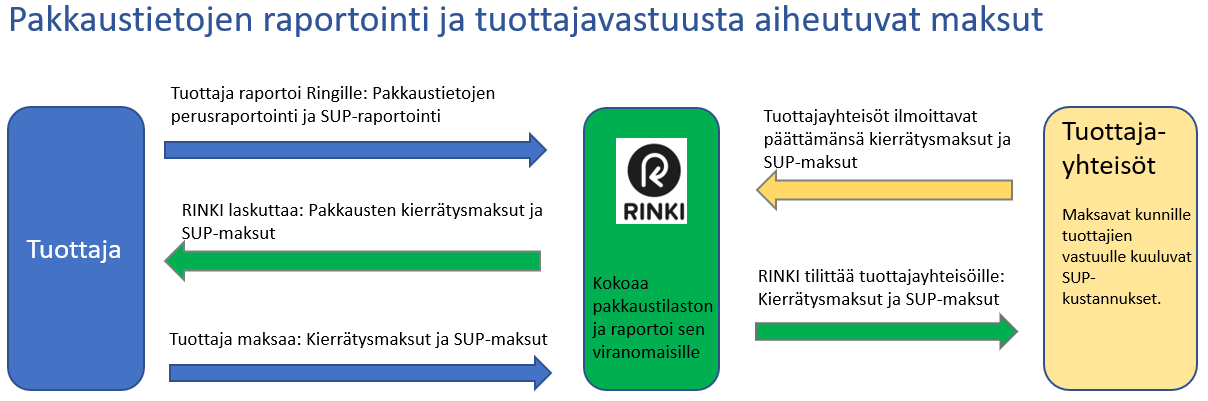 9
”Pakkauksen tuottaja” on pakkaaja*, pakatun tuotteen maahantuoja tai etämyyjä, jonka liikevaihto on vähintään 1 M€ (määritelmä voimassa 31.12.2023 saakka)
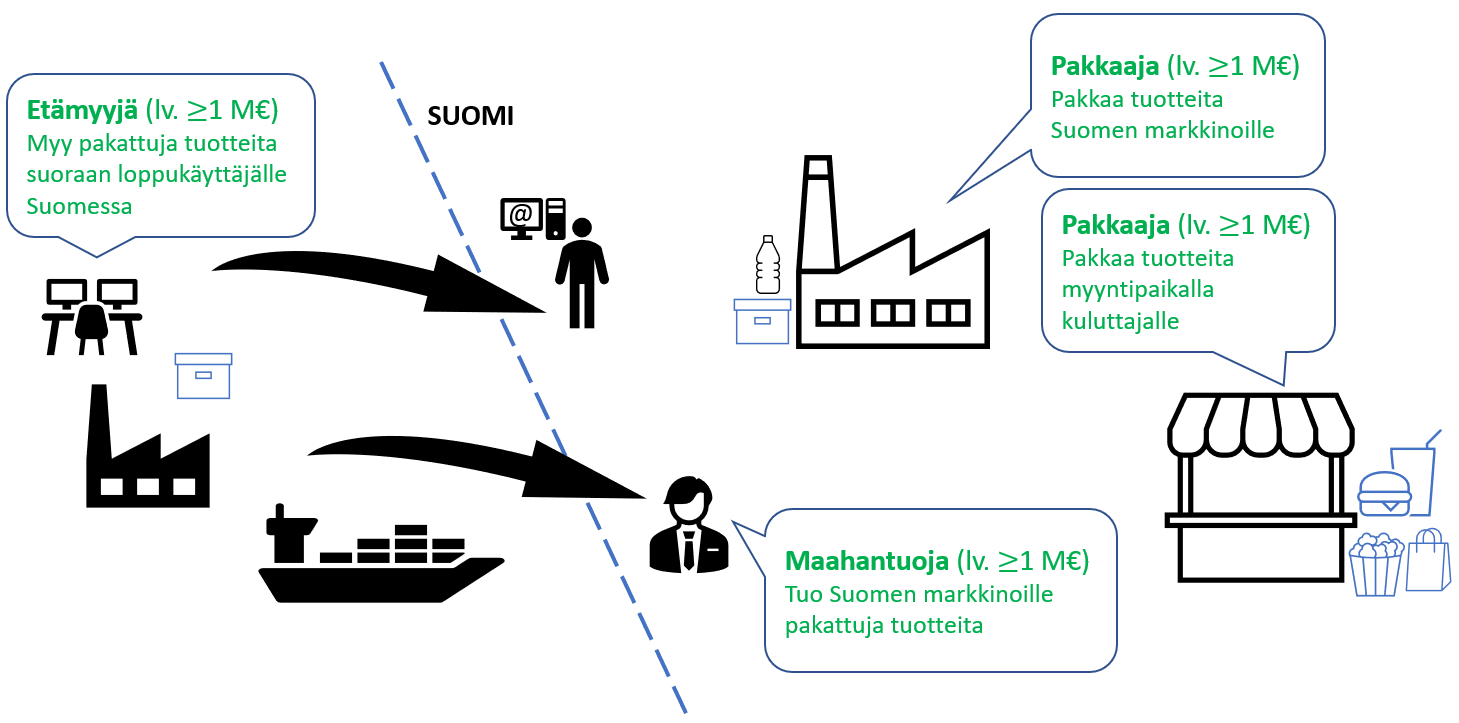 10
*) Jos yritys pakkauttaa tuotteitaan toisella yrityksellä, tuotteen pakkauttaja on tuottaja, jos se omistaa tuotteen sen pakkaushetkellä.
1.1.2024 pakkausten tuottajamääritelmä muuttuu- 1 M€:n liikevaihtoraja poistuu- palvelu- ja viljelijäpakkausten tuottaja on pakkauksen valmistaja tai maahantuoja
Palvelupakkaus 
on pakkaus, jota
käytetään elintarvikkeiden ja muiden tuotteiden pakkaamiseen myyntipaikalla suoraan kuluttajille

Viljelijäpakkaus
on pakkaus, jota käytetään käsittelemättömien maatalous- ja puutarhatuotteiden pakkaamiseen
11
Jos yritys pakkauttaa tuotteitaan toisella yrityksellä, tuotteen pakkauttaja on tuottaja, jos se omistaa tuotteen sen pakkaushetkellä.
3. SUP-maksu
12
Miksi SUP-maksu maksetaan?
Jätelain mukaiset tuottajavastuun hoitamisesta aiheutuvat kustannukset katetaan tuottajien maksamilla kierrätysmaksuilla. Maksulla katetaan esim. kuluttajapakkausten keräys, yrityspakkausten vastaanotto terminaaleissa, kertyneiden pakkausten kierrätys, muu hyödyntäminen ja jätehuolto sekä vaaditusta viestinnästä aiheutuvat kustannukset.
1.1.2023 voimaan tuleva jätelainsäädäntö tuo tuottajille lisävelvoitteita, jotka koskevat SUP-pakkauksia. Merkittävin kustannusvaikutus on sillä, että tuottajille siirtyy kustannusvastuu tietyistä* kuntien toteuttamista jätehuolto- ja siivoustoimista koskien SUP-pakkauksia. Tuottajien on lisäksi vastattava mm. kolmen vuoden välein toteutettavan roskaantumisselvityksen kustannuksista sekä roskaantumista ehkäisevän kuluttajavalistuksen toteutuksesta. Nämä uusista vastuista johtuvat kustannukset katetaan tuottajilta laskutettavilla SUP-maksuilla.


SUP-maksu laskutetaan pakkausten tuottajilta ensimmäisen kerran vuonna 2024 perustuen vuonna 2023 markkinoille saatettuihin SUP-pakkausten määriin.


*) Kustannuksiin lasketaan yleisillä alueilla maahan päätyneiden roskien siivoamisesta, kuljetuksesta ja käsittelystä aiheutuvat kustannukset sekä roskiksiin päätyneiden jätteiden kuljetuksesta ja käsittelystä aiheutuvat kustannukset. Yleisiä alueita ovat esimerkiksi kaavoitetut katualueet, torit, puistot, leikkikentät, virkistysalueet ja uimarannat.
SUP-pakkauksista maksetaan sekä kierrätysmaksu että SUP-maksu
13
Miten pakkausten SUP-maksu määräytyy
SUP-maksun pääosan muodostaa kunnille maksettava korvaus, jolla katetaan kunnille aiheutuneet julkisten alueiden jätehuolto- ja siivoustoimien kustannukset koskien SUP-pakkauksia.
Vuosina 2023-2025 kuntien jätehuolto- ja siivoustoimien kokonaiskustannuksena käytetään valtioneuvoston asetuksen mukaisesti euromäärää 4,79 €/asukas/a. Vuodesta 2026 alkaen  laskentaperusteena on kuntien todelliset kustannukset. 
Kustannukset kohdistetaan eri SUP-tuoteryhmille asetuksella annettujen jako-osuuksien mukaisesti. 
SUP-maksulla katetaan myös muita SUP-vaatimuksista aiheutuvia kustannuksia (esim. kuluttajavalistus)
Tuottajayhteisöt päättävät SUP-maksujen suuruuden vuosittain.
Maksujen kohdentaminen yksittäiselle tuottajalle perustuu tuottajan Ringille raportoimiin SUP-tuoteryhmien markkinoille saatettuihin määriin.
14
Kunnille maksettavat SUP-korvaukset
Korvauksista säädetään jätelailla ja sen nojalla annetulla valtioneuvoston asetuksella 1320/2022.
SUP-tuoteryhmäkohtainen korvaus lasketaan erikseen
Keräyskustannuksille (keräys, kuljetus, käsittely) ja
Siivouskustannuksille (siivoaminen, kuljetus, käsittely)
Vuosina 2023-2025 kunnan kokonaiskustannus on 4,79 €/asukasta kohden/a (kuntien + tuottajien osuus yhteensä)
Keräyskustannus 3,09 € ja siivoamiskustannus 1,70 € => 17,3 M€ + 9,5 M€ = 26,8 M€/a
Asetuksen 1320/2022 mukaiset kustannusten jako-osuudet SUP-tuoteryhmittäin ovat:
Osuudet perustuvat tuottajien, ympäristöministeriön ja Kuntaliiton rahoittamiin roskaantumisen koostumustutkimuksiin.
Pakkaustuottajien SUP-maksuilla katettavaksi tulee vuosina 2023-2025 noin 10,4 M€/a kuntien jätehuolto- ja siivouskustannuksia.
15
SUP-pakkausten määrät 11/2024 (t/a) ja vuoden 2023 SUP-maksujen suuruus (€/t).
*Mukien siivouskustannus kohdennetaan 1.1.2025 alkaen myös tyhjänä loppukäyttäjälle myytäville juomamukeille.
[Speaker Notes: 9 278
3 700
20 237
1 605
1 841
7 184
43 843]
4. SUP-tuoteryhmät (pakkaukset)
Elintarvikepakkaukset, valmistettu kokonaan tai osittain jäykästä materiaalista
Joustavasta materiaalista valmistetut elintarvikepakkaukset
Juomapakkaukset
Juomamukit, ml. kannet
Kevyet muoviset kantokassit
17
Elintarvikepakkaukset, valmistettu kokonaan tai osittain jäykästä materiaalista
Kertakäyttöinen ja valmistettu kokonaan tai osittain muovista
18
[Speaker Notes: KOMISSION SUUNTAVIIVAT: Yhteenveto direktiivissä säädetyistä elintarvikepakkausten tuotekuvauksista 

Liitteessä olevan A osan 2 kohta, E osan I jakson 1 kohta ja G osan 1 kohta: ”Elintarvikepakkaukset eli astiat, kuten kannelliset ja kannettomat rasiat, joissa säilytetään elintarvikkeita, jotka a) on tarkoitettu syötäväksi välittömästi joko paikalla tai mukaan otettuna, 
b) syödään tavallisesti astiasta, ja
c) ovat valmiita syötäväksi ilman lisävalmistamista, kuten kypsentämistä, keittämistä tai lämmittämistä, mukaan lukien elintarvikepakkaukset, joita käytetään pikaruokaa tai muuta välittömästi syötäväksi tarkoitettua ateriaa varten, lukuun ottamatta juomapakkauksia, lautasia ja ruokaa sisältäviä annospakkauksia ja kääreitä.” 

SUPD 12 artikla: ”Sen määrittämiseksi, katsotaanko elintarvikepakkaus tässä direktiivissä tarkoitetuksi kertakäyttöiseksi muovituotteeksi, ratkaisevassa asemassa on liitteessä lueteltujen elintarvikepakkauksia koskevien perusteiden lisäksi elintarvikepakkauksen taipumus päätyä roskana ympäristöön sen tilavuuden tai koon takia, erityisesti yhden annoksen elintarvikepakkauksien osalta.

PELY 6/2023: Elintarvikepakkauksista SUP-direktiivin soveltamisalaan kuuluvat sellaiset pakkaukset, jotka sisältävät yhden annoksen ruokaa, mikäli muut ehdot täyttyy.]
Joustavasta materiaalista valmistetut elintarvikepakkaukset
Kertakäyttöinen ja valmistettu kokonaan tai osittain muovista
19
Juomapakkaukset
Kertakäyttöinen 
Valmistettu kokonaan tai osittain muovista
20
Juomamukit, ml. kannet
Kertakäyttöinen 
Kokonaan tai osittain muovista
21
Muovikassit
22
Onko kyseessä SUP-pakkaus vai ei?
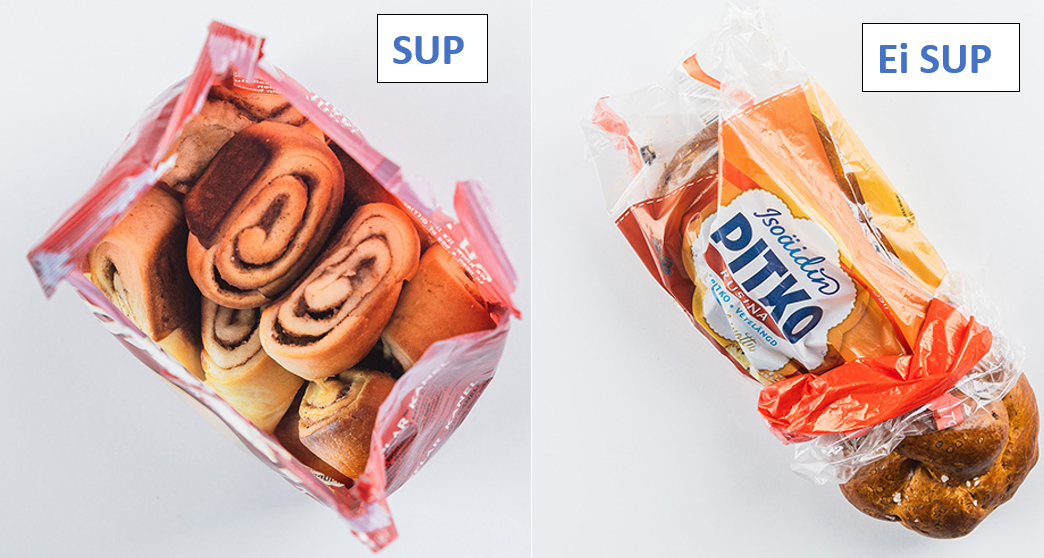 Esimerkkejä ja lisätietoa pakkausten luokittelusta SUP-direktiivin tuotekatteeseen kuuluvaksi löytyy Ringin verkkosivuilla julkaistulta tuotelistalta TUOTELISTA_SUP_vai_ei_SUP.pdf (rinkiin.fi)
onko kyseessä SUP-pakkaus vai ei
jos on SUP-pakkaus, niin mihinkä SUP-pakkausryhmään pakkaus kuuluu
muita huomioita, esim. perusteet luokittelulle

Epäselvyyksiä käydään läpi viranomaisten kanssa ja listaa päivitetään.

SUP-direktiivi ja komission ohjeet jättävät tulkinnan varaa ja tämän vuoksi eri EU-maissa joidenkin pakkausten määrittely SUP-direktiivin tuotekatteeseen kuuluvaksi voi vaihdella!
23
Esimerkkejä SUP-pakkauksista
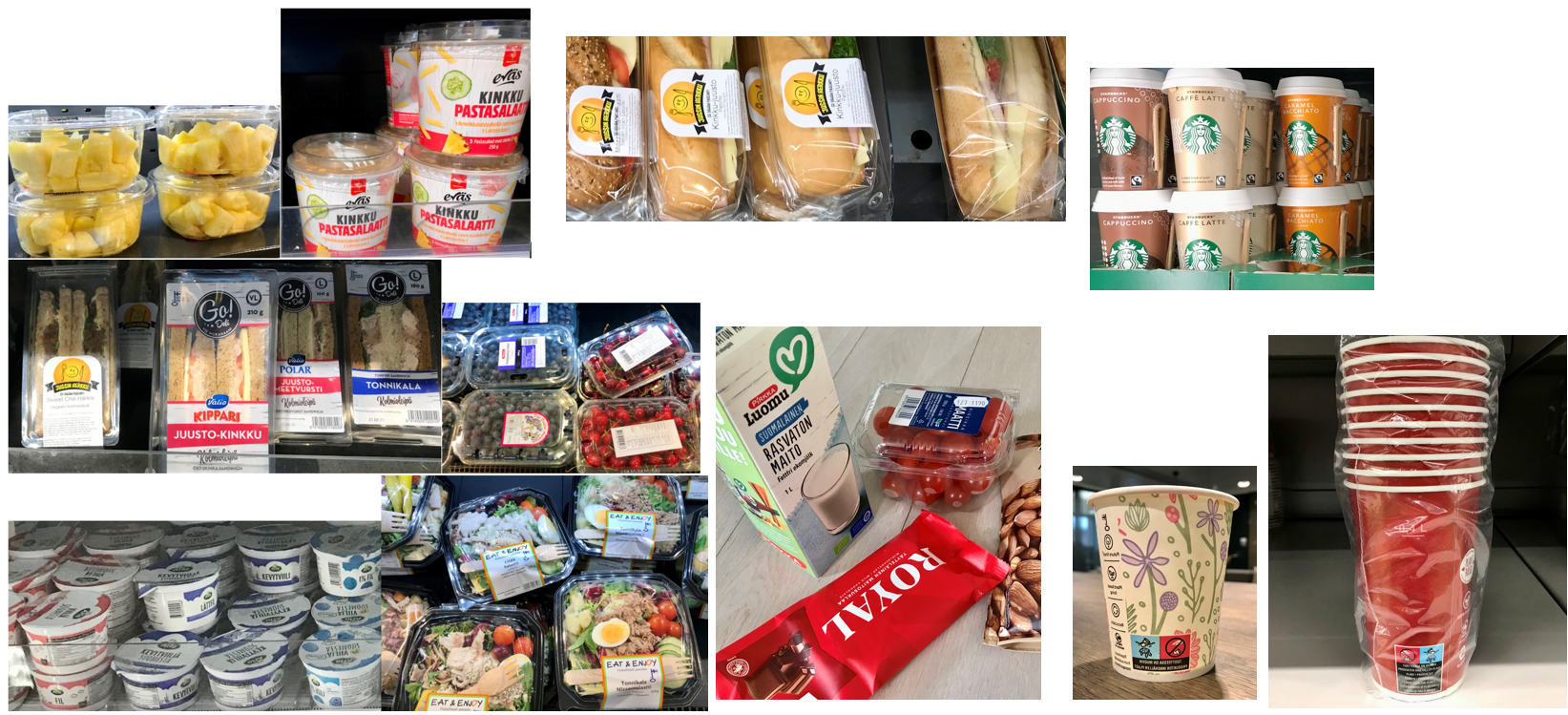 Myös tyhjänä kuluttajalle myytävät muovia sisältävät mukit tulevat tuottajavastuun piiriin (ei ole pakkaus)
24
5. SUP-pakkausten raportointi
25
SUP-vaatimukset, jotka edellyttävät tiedonkeruuta pakkausten tuottajilta
26
SUP-raportointi käynnistyy pakkausten osalta vuonna 2024 (raportoidaan vuoden 2023 pakkaustiedot)
SUP-raportointi käynnistyy vuoden 2024 alussa, kun Ringille raportoidaan vuoden 2023 pakkaustiedot. 
SUP-tiedot kerätään pakkaustietojen perusraportoinnin yhteydessä tiedonkeruuseen lisättävällä SUP-lomakkeella
SUP-pakkauksen raportoi yritys, joka raportoi pakkauksen myös pakkaustietojen perusraportoinnissa (”pakkauksen tuottaja”). Vuoden 2023 pakkaustiedot raportoi (29.2.2024 mennessä) yritys, joka oli pakkauksen tuottaja v 2023, katso määritelmä dia 10.
27
SUP-raportointi Ringille (vuoden 2023 pakkaustiedot)Taulukkoon merkitty ”x” on raportoitava tieto (raportointi tonneina), huom. pakkaukset eriteltävä päämateriaalin mukaan, ks. diat 29-30.
Ks. ryhmien määritelmät dioissa 18-22
28
SUP-raportointilomakkeen sisällön luonnos
Raportointi pakkauksen päämateriaalin mukaisessa osiossa: muovi/paperikuitu/muu
POM (tn) = markkinoille saatettu määrä (tonnia)
Ks. ”SUP-pakkausryhmät” tarkemmin dioissa 18-22
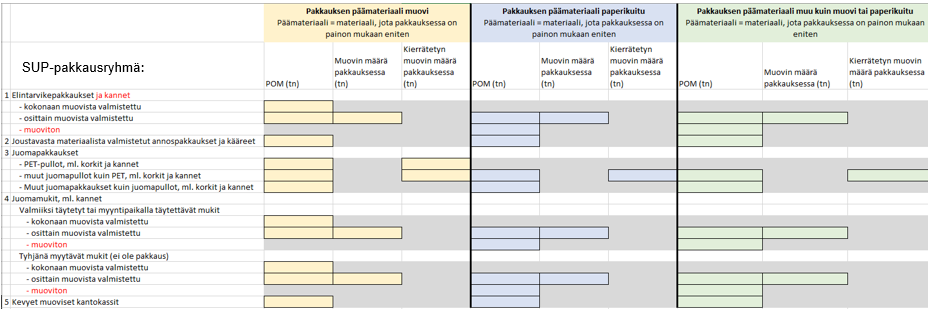 SUP-pakkauksen raportointi Ringille
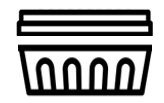 Käsin irrotettava muovikansi
SUP-elintarvikepakkaus
Kartonkipikari, jossa muovipinnoite
Pakkaustietojen perusraportointi
Kansi raportoidaan muovipakkauksena
Pikari raportoidaan kartonkipakkauksena ja muovin määrä eritellään, jos > 5 %
SUP-raportointi
Kansi raportoidaan SUP-elintarvikepakkauksena => päämateriaali muovi –kohdassa, muovin määrä eritellään, jos ei ole kokonaan (100 %) muovista 
Pikarin paino raportoidaan SUP-elintarvikepakkauksena => päämateriaali paperikuitu -kohdassa, muovin määrä eritellään.
Kierrätysmaksu
Kansi: materiaalin mukainen muovipakkauksen kierrätysmaksu
Pikari: materiaalin mukainen paperikuitujen kierrätysmaksu
SUP-maksu
Kansi ja pikari: SUP-elintarvikepakkaus-ryhmälle kohdennettava SUP-maksu
30
SUP-pakkausten raportointi: yrityksen muistilista 2024
Tammi-helmikuu 2024: Raportoi SUP-pakkaustiedot Ringille (pakkaustiedot 2023). SUP-pakkaukset raportoidaan Ringin perusraportoinnissa, kuten aiemmin, ja lisäksi SUP-raportointilomakkeella.
Kevät 2024: SUP-maksujen suuruudet selviää, kun yritykset ovat raportoineet markkinoille tuodut SUP-pakkausten määrät Ringille. Rinki laskuttaa tämän jälkeen yrityksiltä SUP-maksut ja tilittää rahat tuottajayhteisöille. 
SUP-maksulla, joka maksetaan keväällä 2024, katetaan kuntien vuoden 2023 roskaantumiskustannuksia. 

HUOMIO
Tuottajamääritelmä muuttui palvelupakkausten ja viljelijäpakkausten osalta vuoden 2024 alussa. Näiden pakkausten vuoden 2024 pakkaustiedot kerää ja raportoi Ringille uuden määritelmän mukainen tuottaja, eli palvelupakkausten tai viljelijäpakkauksen valmistaja Suomessa tai pakkauksen maahantuoja Suomeen. Vuoden 2024 pakkaustiedot raportoidaan Ringille vuoden 2025 alussa.
31
SUP-vaatimusten viranomaisvalvonta
SUP-merkintöjä, -tuotekieltoja ja tuotevaatimuksia valvoo turvallisuus- ja kemikaalivirasto TUKES 
Tukesin markkinavalvonta on riskiperusteista. 
Tukes on vuoden 2022 aikana tehnyt markkinakartoitusta SUP-direktiivin tuotekieltojen ja merkintöjen piirissä olevissa tuoteryhmissä. Varsinaista valvontaa on aloitettu selvittämällä oxo-hajoavien tuotteiden markkinaa.

SUP-direktiivin laajennettua tuottajan vastuuta valvoo Pirkanmaan ELY-keskus (PELY)
PELY ohjaa ja valvoo tuottajavastuun toteutumista keskitetysti koko maassa (pl. Ahvenanmaa). 
PELY tekee valvonnassa yhteistyötä mm. verohallinnon, tullin ja Suomen ympäristökeskuksen kanssa. 
Mikäli yritys ei ole hoitanut tuottajavastuuta, PELY voi määrätä laiminlyöntimaksun, joka on 1 % yrityksen edellisen vuoden liikevaihdosta (kuitenkin vähintään 500 euroa ja enintään 500 000 euroa).
Myös seurantatietojen raportoinnin laiminlyömisestä voidaan määrätä maksu, jonka suuruus on vähintään 500 euroa ja enintään 10 000 euroa.
Ennen laiminlyöntimaksujen määräämistä laiminlyöjää kehotetaan kirjallisesti korjaamaan laiminlyöntinsä määräaikaan mennessä.
32
6. Lisätietoa SUP:sta
Pakkausten SUP-maksut:
Sumi Oy: Yhteydenottolomake
Suomen Pakkaustuottajat Oy: info@suomenpakkaustuottajat.fi

SUP-pakkausten raportointi:
Ringin yritysasiakaspalvelu
info@rinkiin.fi ja p. 09 6162 3500
SUP-tietopankki Ringin verkkosivuilla:
SUP-tietopankki: kaikki SUP-direktiivistä / Suomen Pakkauskierrätys RINKI Oy (rinkiin.fi)
SUP-pakkaus vs. ei-SUP-pakkaus –lista Ringin verkkosivuilla:
TUOTELISTA_SUP_vai_ei_SUP.pdf (rinkiin.fi)
Tukesin SUP-sivusto:
Kertakäyttöiset muovituotteet SUP | Turvallisuus- ja kemikaalivirasto (Tukes)
Ympäristöministeriön SUP-sivut
Kertakäyttömuovien kulutuksen rajoittaminen - Ympäristöministeriö
Muovisten annospakkausten green deal –sitoumus:
Muoviset annospakkaukset - Sitoumus2050
SUP-direktiivi ja komission ohjeet
EUR-Lex - 32019L0904 - EN - EUR-Lex (europa.eu)
EUR-Lex - 52021XC0607(03) - EN - EUR-Lex (europa.eu)
33
Kiitos!
Elintarviketeollisuusliitto ry
Kaupan Liitto
Sumi Oy
Suomen Pakkauskierrätys RINKI Oy
Suomen Pakkaustuottajat Oy
Suomen Pakkausyhdistys ry